استكشاف الكتل
عزيزي التلميذ :
ما نرجو تحقيقه في هذا الدرس هو
1- أن تقيس الكتل باستعمال الغرام والكيلو غرام
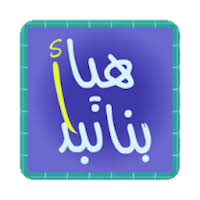 نقيس أوزان الكتل
الغرام
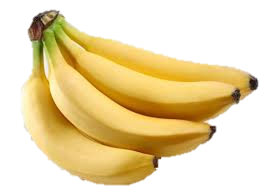 الكيلو غرام
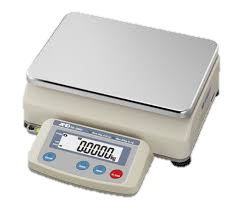 غ
كغ
1.450
1 كغ = 1000غ
تمرّن
ضع (كغ) أو  (غ) في الفراغ المناسب
كغ
كتلة طفل عمره 3 سنوات تساوي 15.......تقريبا
غ
كتلة حبة قمح تساوي 2 ......تقريبا
غ
كتلة خاتم تساوي5....تقريبا
والى لقاء جديد في درس جديد